Utah Environments
Our New Science Unit
Vocabulary Words to Know
Wetland- a low area where land is soaked with water

Desert- an area of land that receives less than ten inches of rainfall a year

Forest- a large area of land that is covered with trees
This is a Wetland…
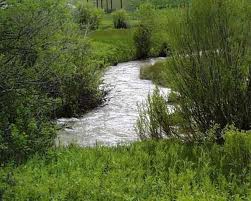 Wetlands
Are wet most of the year because the soil soaks up the water and holds it in.
Lie between dry land and open water along rivers, lakes, and streams, or places where the land is low.
Rain is important- too much flood, too little dry up
Desert
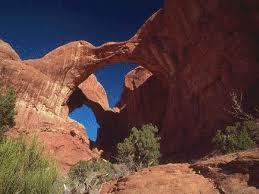 Desert
Hot summer, cold winter

Less than 10 inches of rainfall a year

Animals have to adapt to survive
Forest
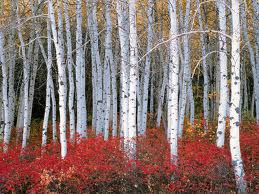 Forest
Trees, coniferous and deciduous

Mountain slopes

Camping

Wild animals
Now look at your shared reading…
You will become the expert on your habitat. 
Write down 5 plants 
Write down 5 animals
Precipitation
Temperature
Surface Terrain
Jigsaw
What habitat did you choose
Get with two other people with different  habitats
Share about your habitat
Now let’s fill out the Venn Diagram
Wetland
Forest
Desert

Precipitation, temperature, surface terrain, animals, plants

5 in each